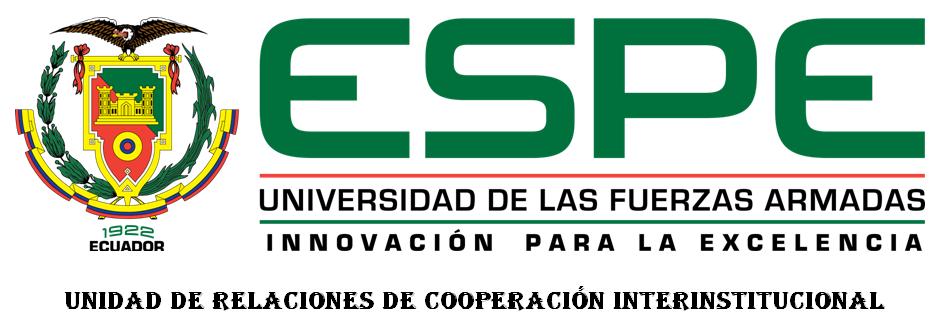 Departamento de Ciencias de la Computación
Carrera de Ingeniería en Sistemas e Informática
“SEGUIMIENTO DE DATOS EN TIEMPO REAL CON APACHE KAFKA EN RASPBERRY PI; CASO PRÁCTICO: MONITOREO AMBIENTAL DE LA ACTIVIDAD DEL INVERNADERO ESPE-IASA I”
Presentado por:
Barba Barba, Cristian José
Director:
	       Ing. Díaz Zuñiga, Magi Paúl
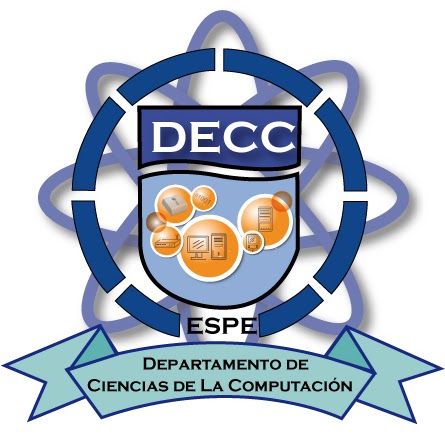 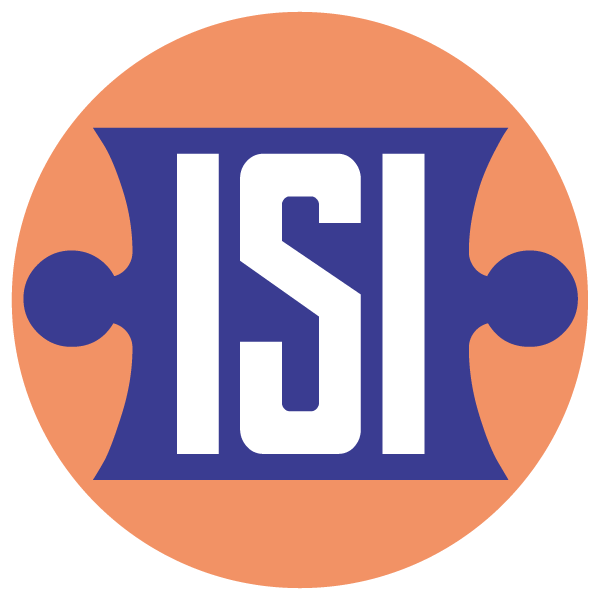 Sangolquí - 2018
1
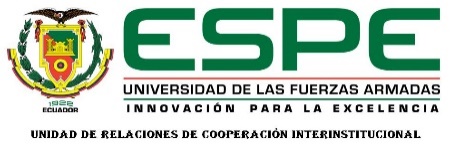 PROYECTO DE INVESTIGACIÓN
SEGUIMIENTO DE DATOS EN TIEMPO REAL CON APACHE KAFKA EN RASPBERRY PI; CASO PRÁCTICO: MONITOREO AMBIENTAL DE LA ACTIVIDAD DEL INVERNADERO ESPE-IASA I
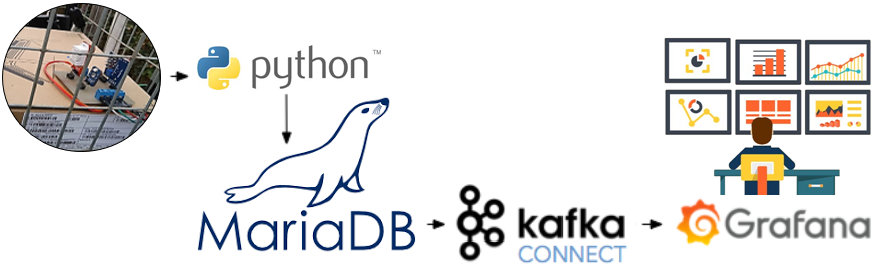 2
[Speaker Notes: LA ROBOTICA A TRAVES DE LOS AÑOS HA TENIDO APLICACIONES EN AREAS COMO:]
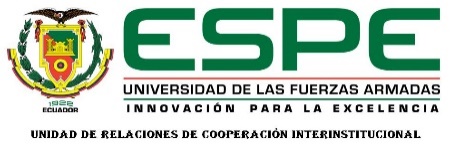 Contenido
I. Generalidades del Proyecto
IV. Implantación y Pruebas
Antecedentes
Elementos del Sistema Embebido
Lugar de Implantación
Prototipo del Sistema Embebido
Sensores Ambientales
Pruebas de Captación de Datos
II. Diseño y Construcción del Sistema Embebido
Arquitectura del S.E
Diseño Dimensional
Casos de Uso
III. Configuración y Conexión de Módulos
Configuración S.O
Programación Arduino
Configurar PhpMyAdmin
Configurar Apache Kafka
Conector Kafka a MySQL
V. Conclusiones y recomendaciones
3
1. Antecedentes
I. Generalidades
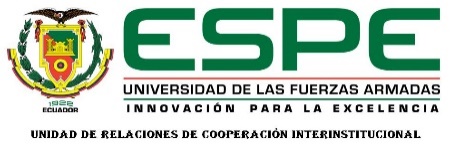 Internet de las cosas
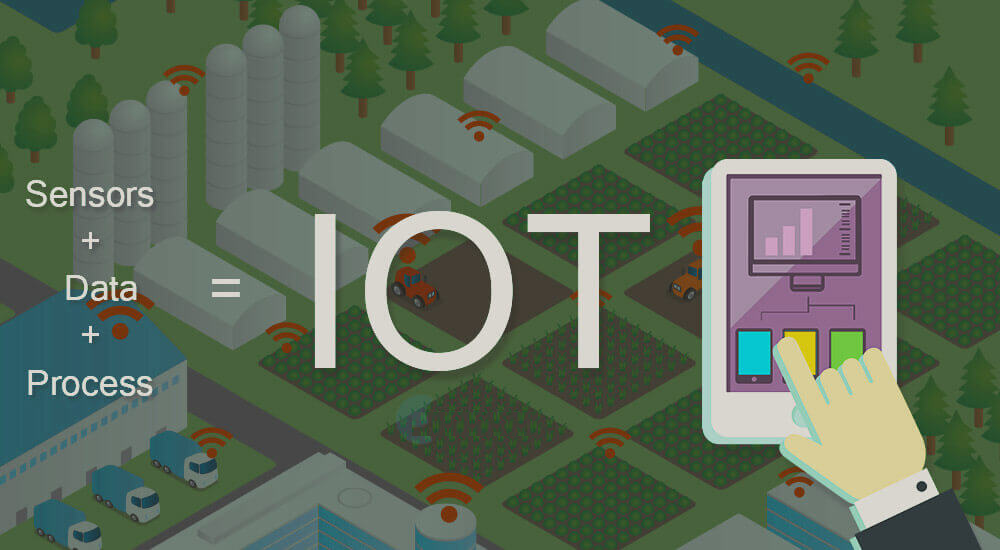 Fuente: (Technoteonel, 2018)
4
[Speaker Notes: En la actualidad, se hace imprescindible que los invernaderos dispongan de herramientas que permitan monitorear información de su producción, por tal razón, contar con una solución de Iot (Internet de las cosas), reduce el tiempo necesario para la obtención de datos en Tiempo Real. El llamado Internet of Things (IoT, por sus siglas en inglés) es un concepto que se refiere a la interconexión de objetos cotidianos a través de internet. Es decir, son todas esas cosas con las que convivimos a diario y que antes no estaban conectadas a la red: vehículos, electrodomésticos, máquinas, ropa, etc]
1. Antecedentes
I. Generalidades
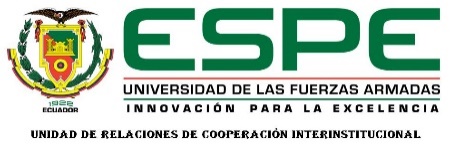 Big Data
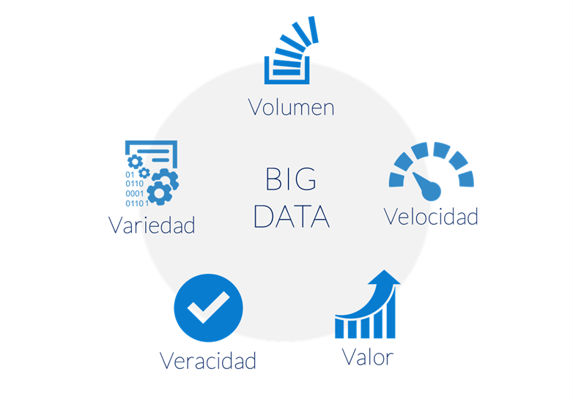 Fuente: (Synergic Partners, 2017)
5
[Speaker Notes: Big Data es la capacidad de procesar y analizar una cantidad extensa de datos a muy bajo coste, y extraer de allí información y nuevos patrones de comportamientos que antes era imposible extraer por limitaciones técnicas.]
1. Antecedentes
I. Generalidades
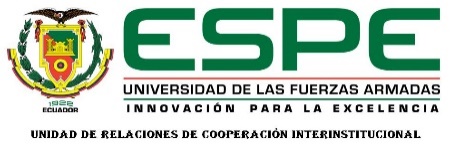 Sistemas Embebidos
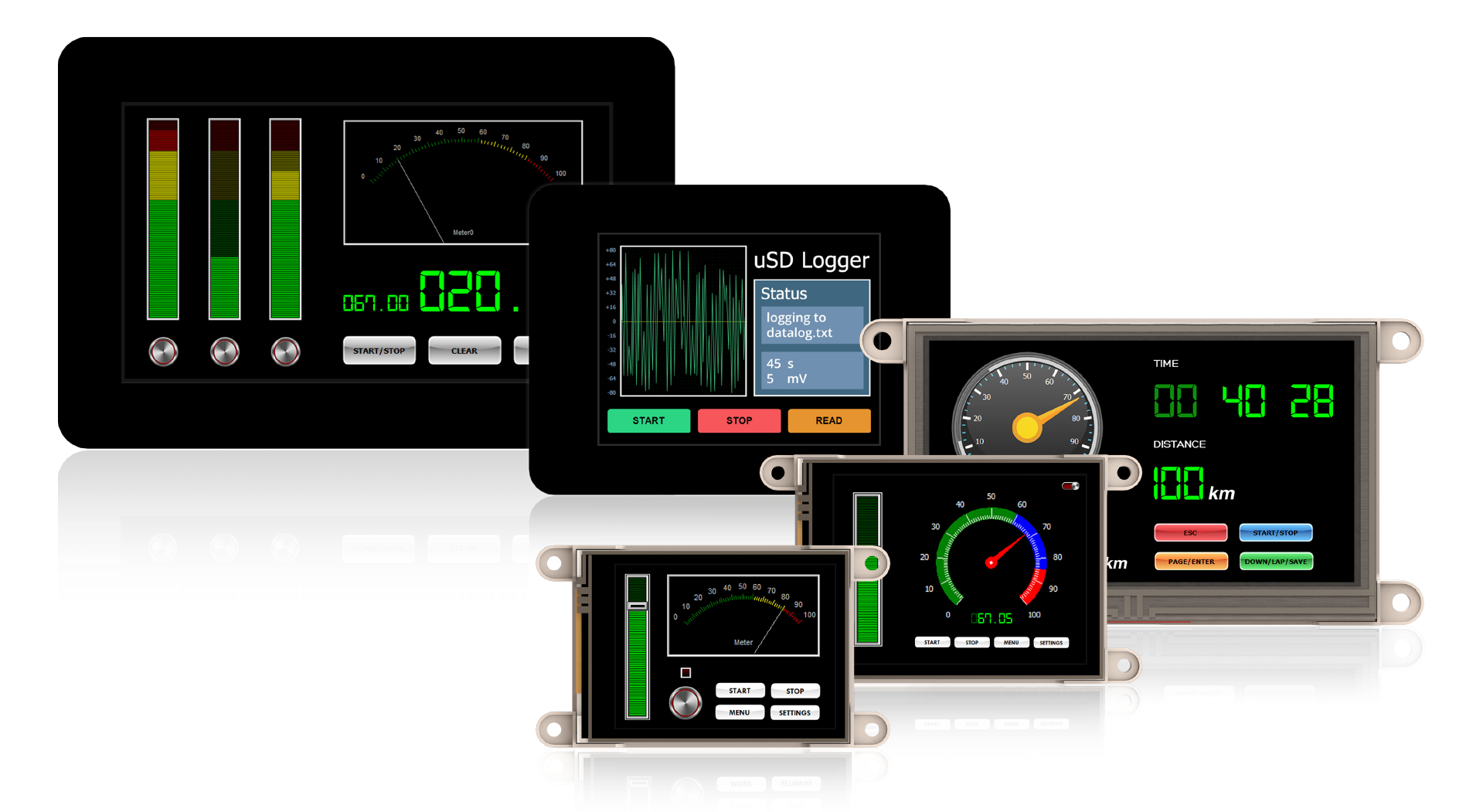 Fuente: (4D Makers, 2018)
6
[Speaker Notes: Los Sistemas ebebidos tienen casi las mismas funciones que un computador personal, exepto que son construidos para aplicaciones muy específicas, Además estos sistemas requieren de un sistema operativo capaz de soportar exigencias de tiempo real y que sea confiable para la manipulación de datos.]
1. Antecedentes
I. Generalidades
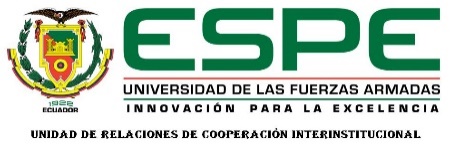 Arduino
Arduino Uno
Arduino Mega
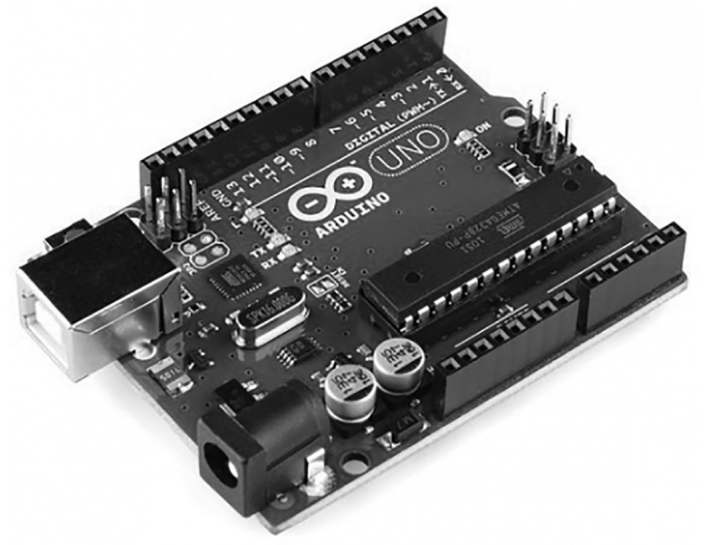 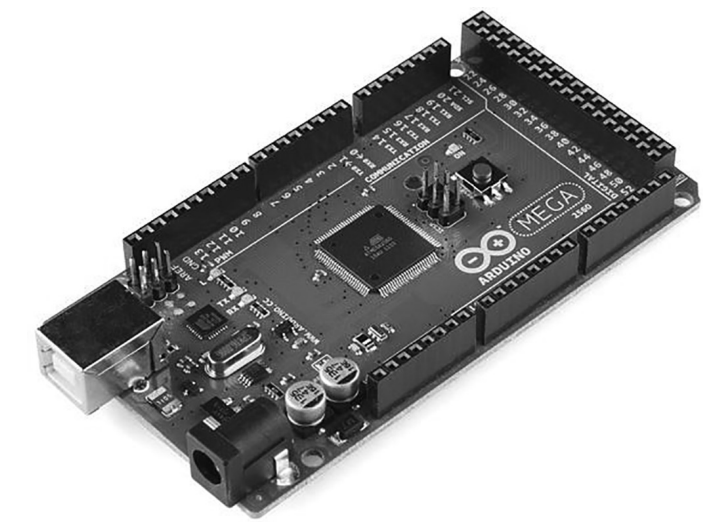 Fuente: (Singh, Gehlot, Singh, & Choudhury, 2017)
7
[Speaker Notes: Arduino es una plataforma de código abierto fácil de usar. Arduino tiene una aplicación se utiliza un microcontrolador y un entorno de desarrollo integrado (IDE) para programarlo. La placa Arduino puede ser programada directamente desde el PC usando FTDI, lo cual es fácil comparado con otras plataformas similares.]
1. Antecedentes
I. Generalidades
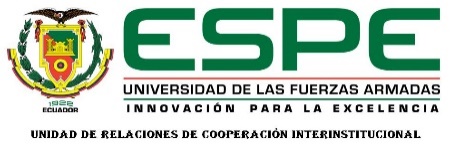 Raspberry Pi 3
Model B
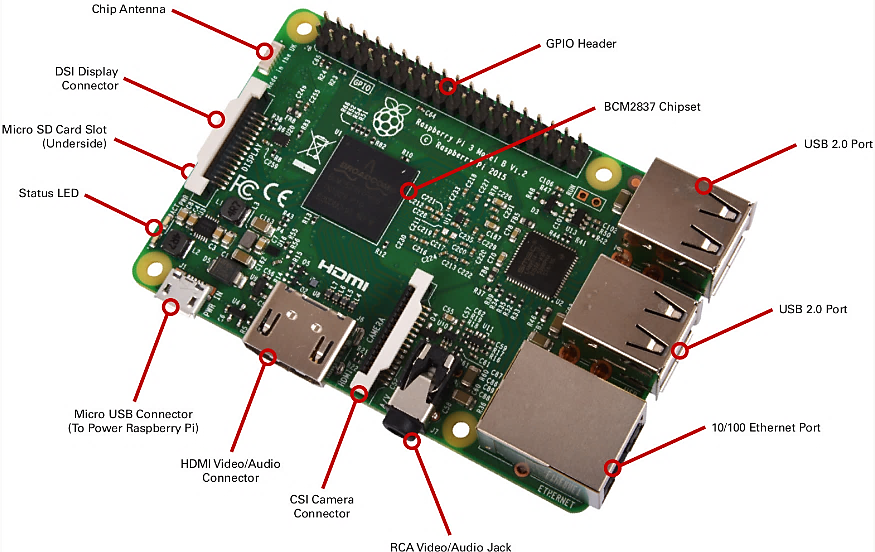 Fuente:  (CNXSOFT, 2016)
8
[Speaker Notes: La Raspberry Pi es una serie de computadoras del tamaño de una tarjeta de crédito, con tablero simple creadas en el Reino Unidos por la Fundación Raspberry Pi con el propósito de promover y fomentar la enseñanza de informática básica. La fundación desarrolla recursos y herramientas gratuitas para ayudar a la gente a educarse sobre informática, y cómo hacer las cosas con las computadoras. El inicio de Raspberry Pi comenzó en 2006]
1. Antecedentes
I. Generalidades
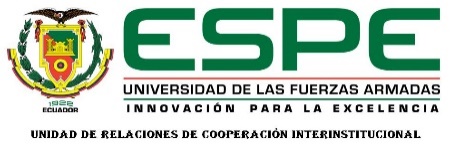 Apache Kafka
Arquitectura
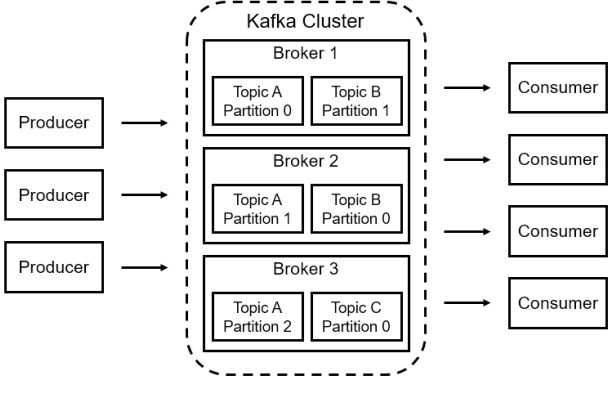 Fuente:  (Clarke, Akeroyd, & Moore, 2017)
9
I. Generalidades
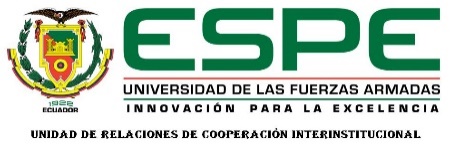 Objetivo General
Diseñar y construir un sistema embebido para el seguimiento de los datos de producción de un invernadero de la ESPE-IASA I utilizando técnicas de Big Data como Apache Kafka en Raspberry PI en una red de sensores WSN aplicando la metodología Ralph Kimball.
10
[Speaker Notes: Una gran cantidad de pequeños dispositivos, autónomos, distribuidos físicamente, llamados nodos de sensores, instalados alrededor de un fenómeno para ser monitoreado, con la capacidad de almacenar y comunicar datos en una red en forma inalámbrica]
I. Generalidades
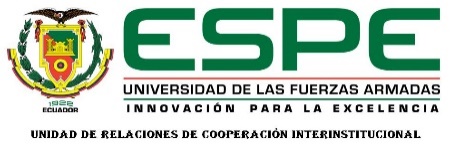 Objetivos Específicos
Diseñar la arquitectura apropiada del prototipo para el monitoreo ambiental de la actividad del invernadero ESPE-IASA I.
Planificar y analizar los requerimientos para el monitoreo ambiental de la actividad del invernadero ESPE-IASA I.
Construir un Bridge de comunicación entre los Sensores y la Raspberry Pi con Python.
Diseñar el modelo multidimensional Big-Data de los datos monitoreados de ser necesario.
Realizar el proceso ETL(Extract, Transform and Load) para el modelo Big-Data 
Proporcionar un prototipo Web en tiempo real de los datos del invernadero aplicando herramientas de monitoreo streaming Open-Source

Usar estrategias de robótica persuasiva para la interacción humano-robot.
Implementar algoritmos de programación que le permita al robot NAO mantener una comunicación en lenguaje natural junto con la expresión corporal.
11
[Speaker Notes: Una gran cantidad de pequeños dispositivos, autónomos, distribuidos físicamente, llamados nodos de sensores, instalados alrededor de un fenómeno para ser monitoreado, con la capacidad de almacenar y comunicar datos en una red en forma inalámbrica]
1. Metodología
I. Generalidades
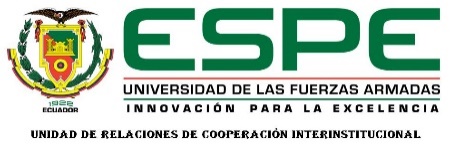 Metodología
Ralph Kimball
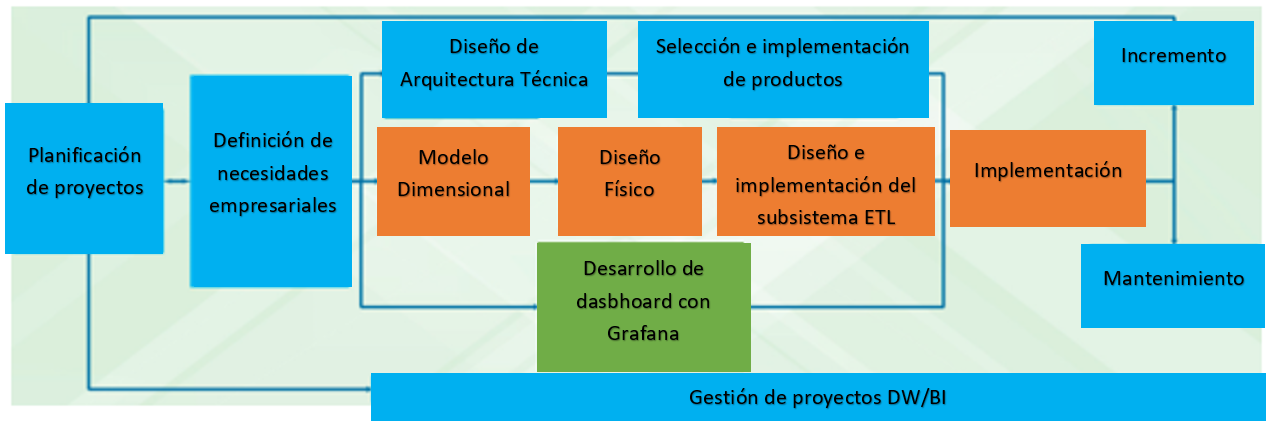 12
[Speaker Notes: El presente estudio se ha basado en el ciclo de vida desarrollado por Ralph Kimball (Kimball, Ross, Becker, Mundy, & Thornthwaite, 2015), en el que se han identificado tres fases diferentes. 
La primera fase se refiere a una selección de los componentes de hardware y software aplicados. 
La segunda fase establece el modelo dimensional y la elaboración de los procesos ETL.
La tercera fase consistió en las especificaciones de la integración de herramientas de visualización de datos en tiempo real. Adicionalmente, para lograr un desarrollo preciso, Kimball estableció cuatro principios básicos:]
Captación
Trasmisión
Tratamiento
Visualización
Almacenamiento
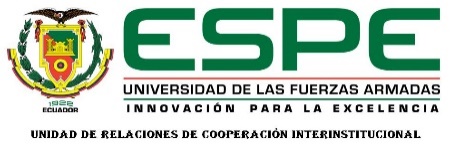 I. Generalidades
Propuesta
Previo Modelo de Datos
Cadena de caracteres con los datos ambientales
Herramienta Web Grafana
Datos: temperatura, factor UV, cálida del aire, brillo y humedad
Conector Kafka
13
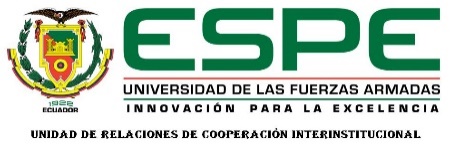 2. Elementos del S.E
I. Generalidades
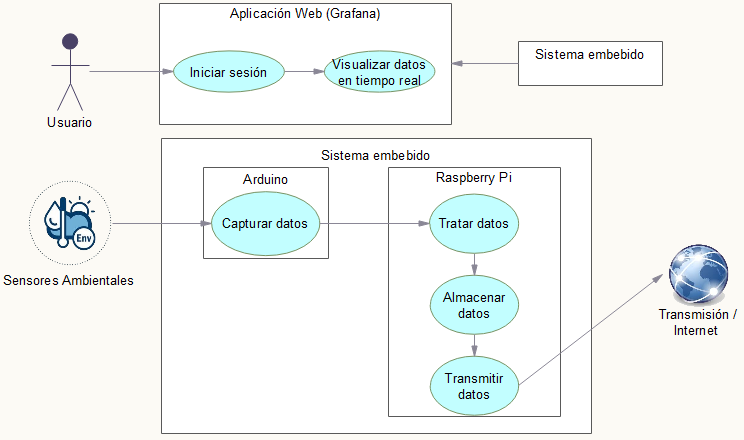 14
hardware
1. Arquitectura S.E
II. Diseño y Construcción
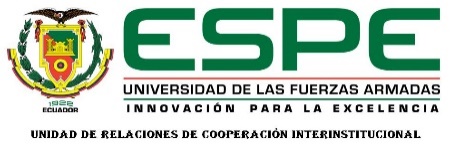 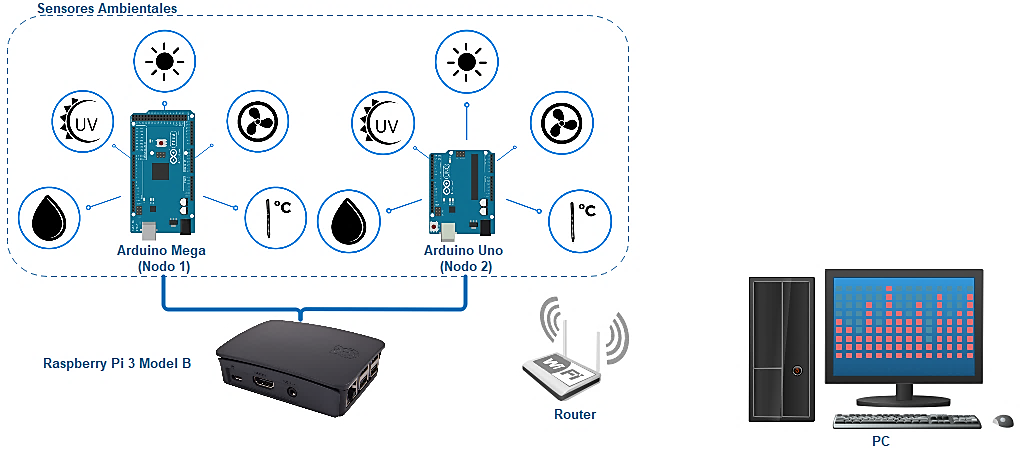 15
2. Diseño Dimensional
II. Diseño y Construcción
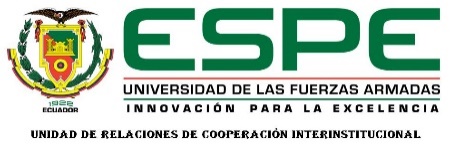 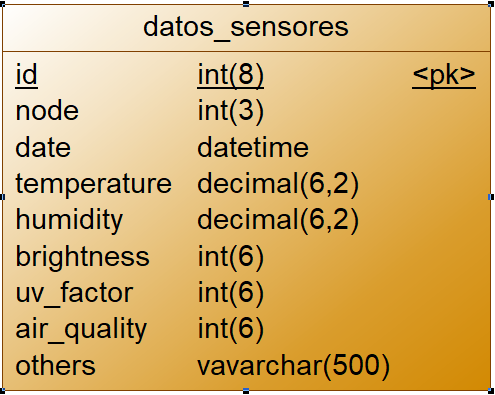 16
3. Casos de Uso
II. Diseño y Construcción
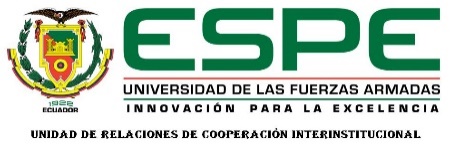 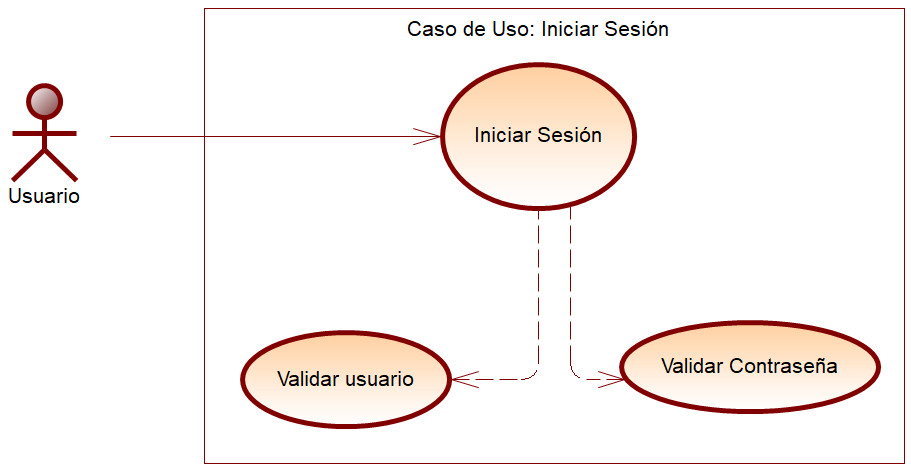 17
3. Casos de Uso
II. Diseño y Construcción
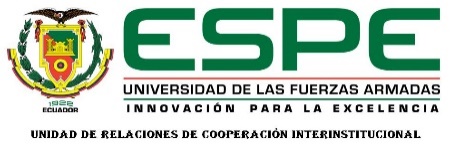 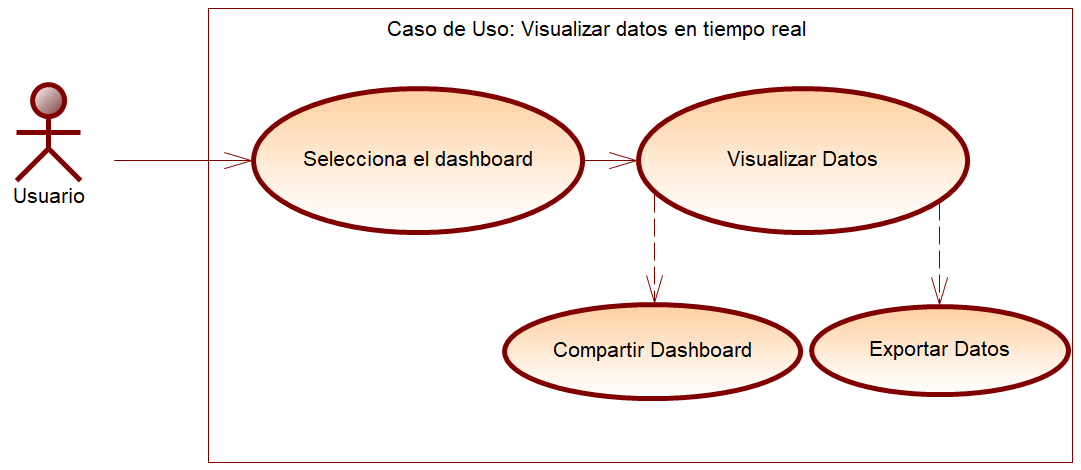 18
3. Casos de Uso
II. Diseño y Construcción
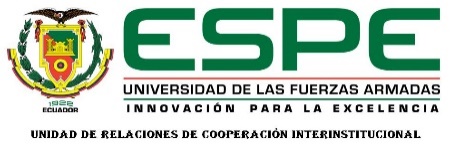 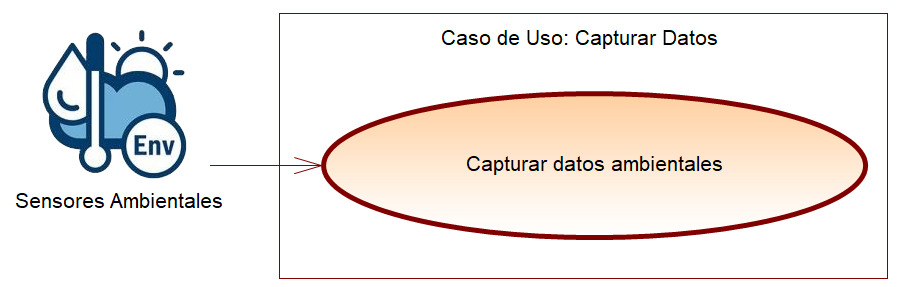 19
3. Casos de Uso
II. Diseño y Construcción
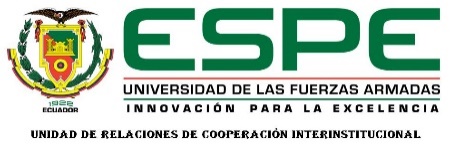 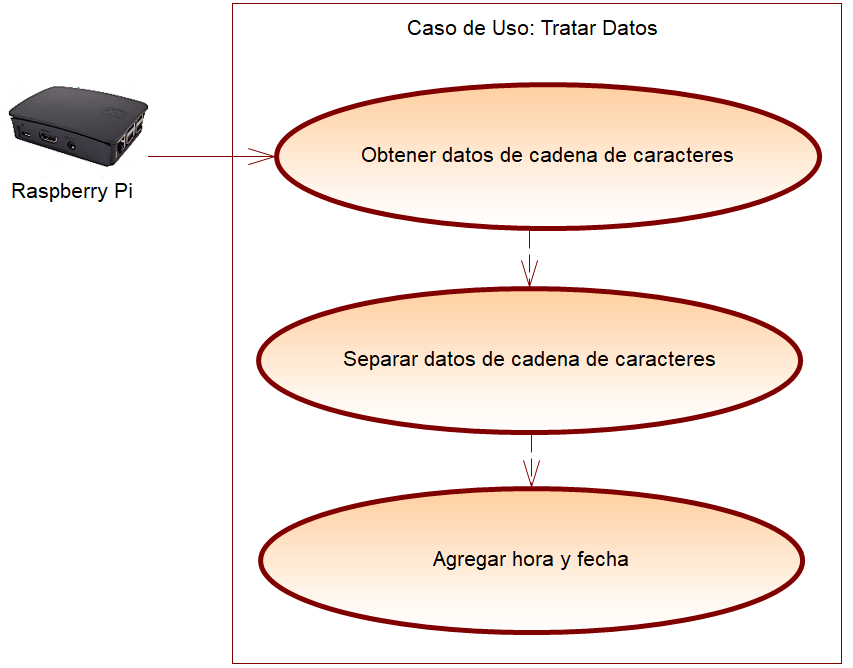 20
3. Casos de Uso
II. Diseño y Construcción
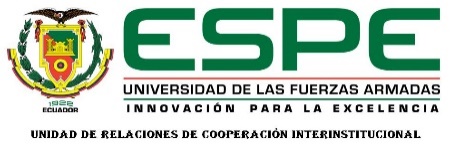 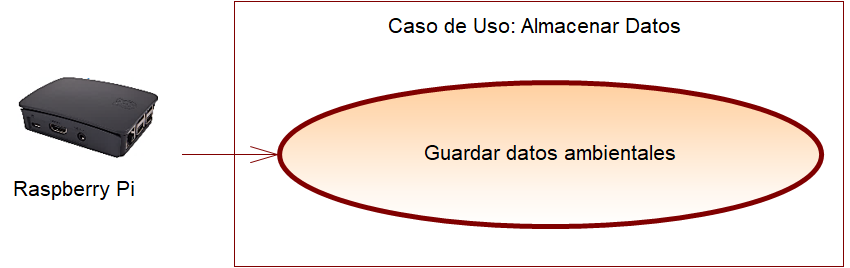 21
3. Casos de Uso
II. Diseño y Construcción
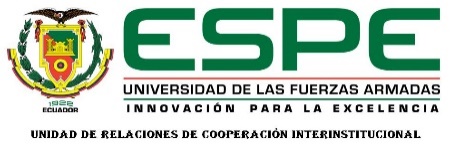 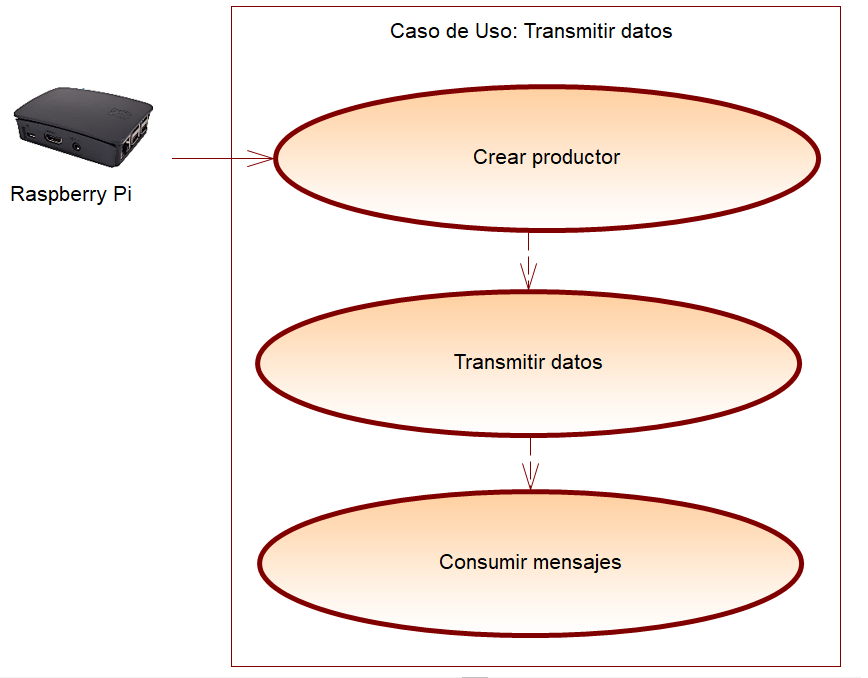 22
Software
1. Sistema Operativo
III. Configuración y Conexión
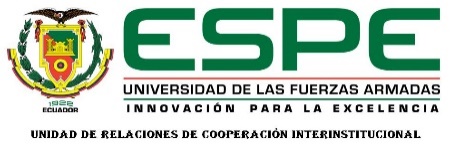 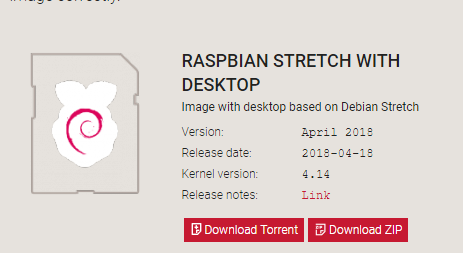 Instalación
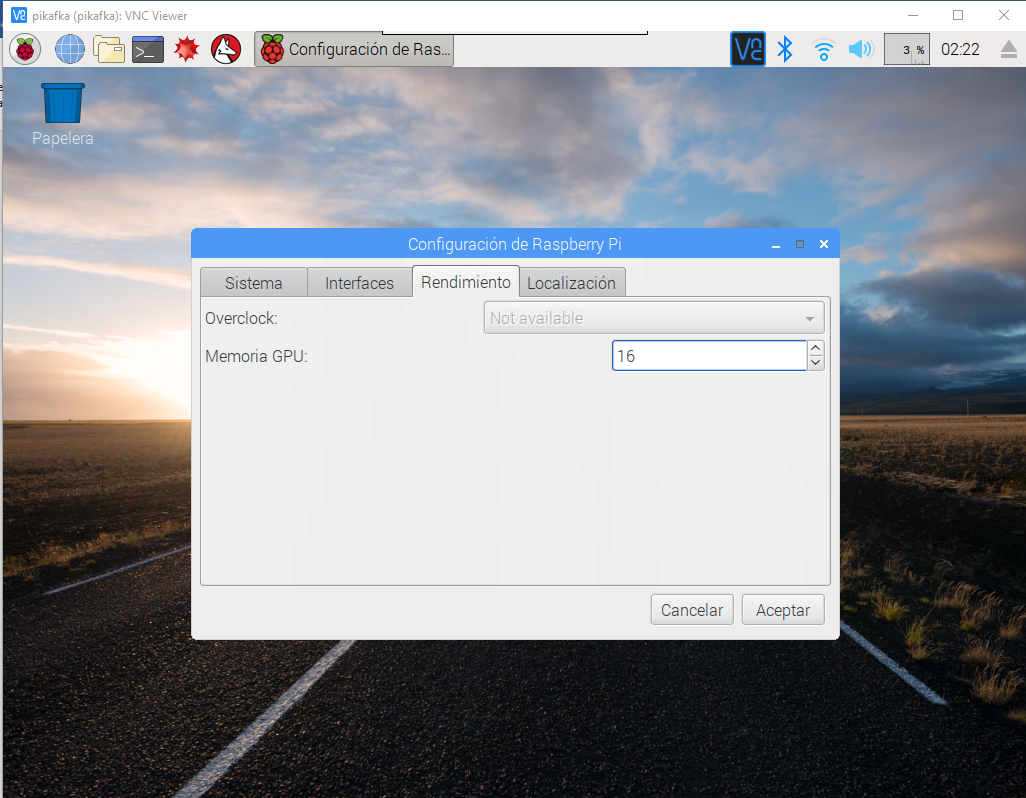 Fuente: (Raspberry Pi Foundation, s.f)
23
Software
2. Arduino
III. Configuración y Conexión
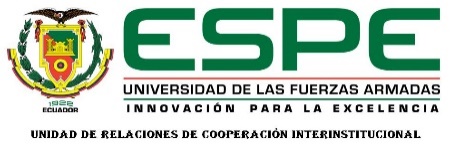 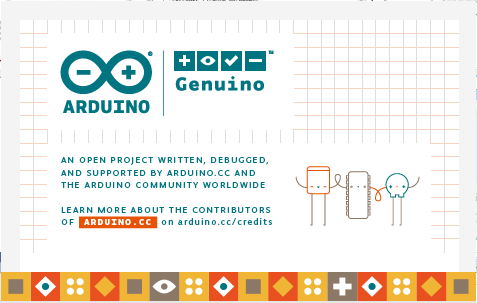 Programación
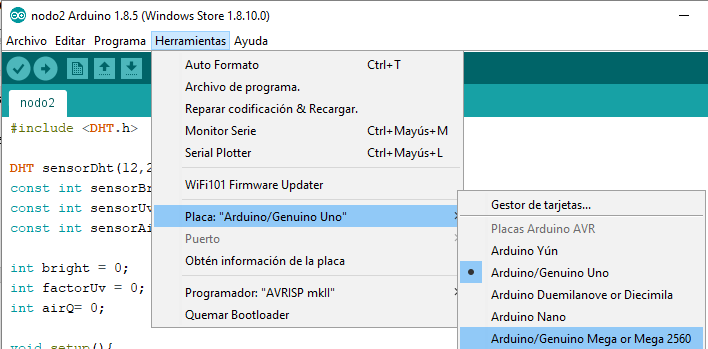 Fuente: (Arduino , 2018)
24
Software
3. phpMyAdmin
III. Configuración y Conexión
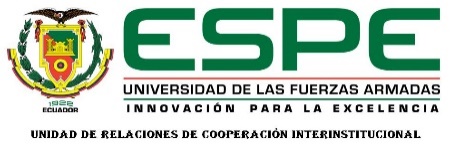 Configuración
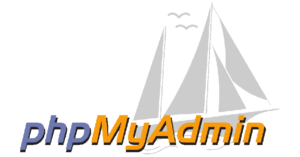 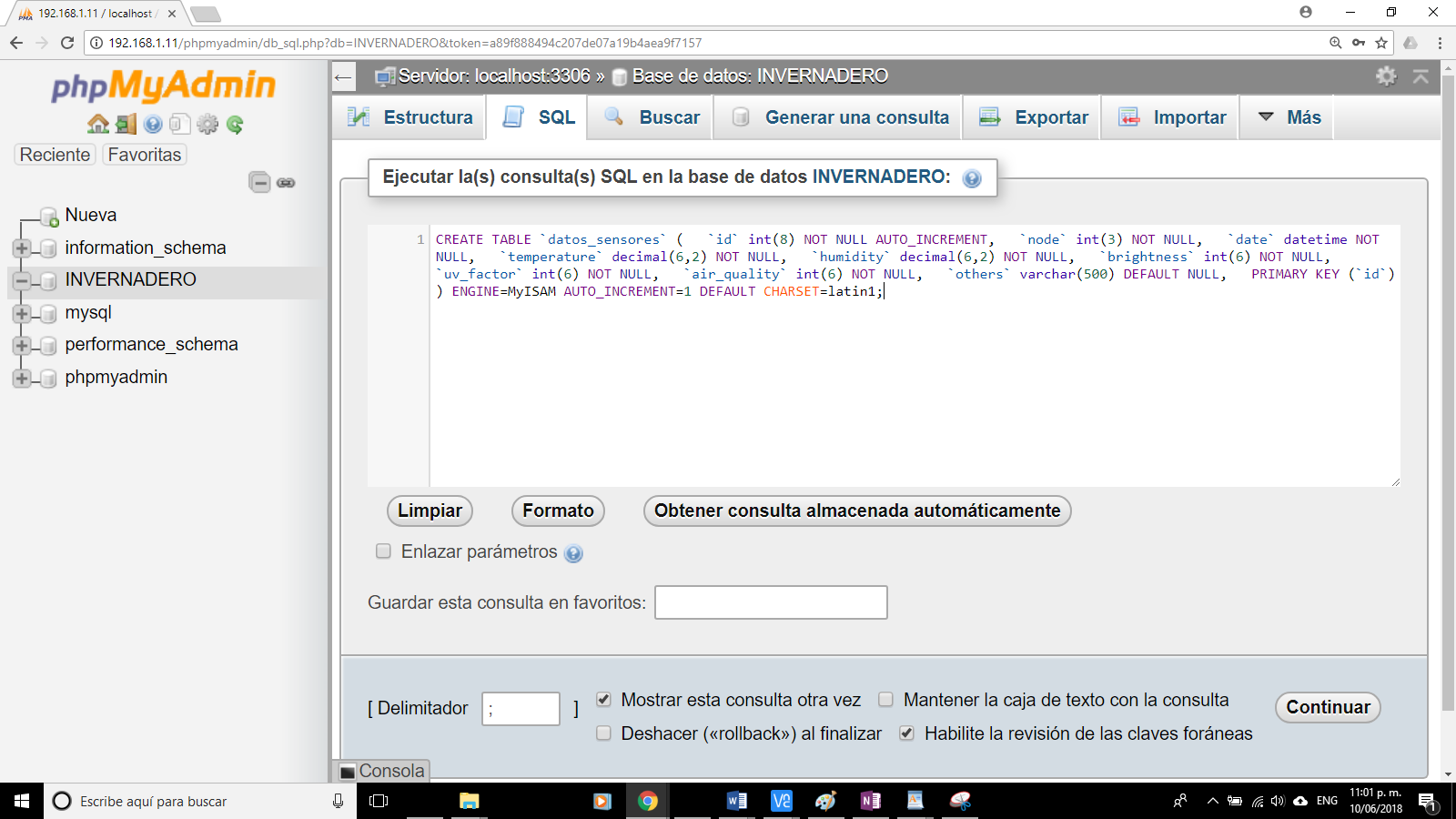 Fuente: (php MyAdmin , s.f.)
25
Software
4. Apache Kafka
III. Configuración y Conexión
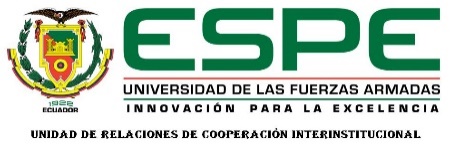 Instalación
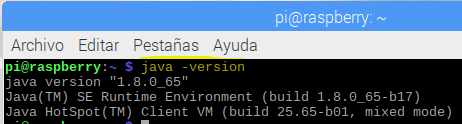 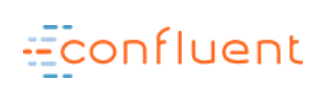 Fuente: (Confluent , 2018)
Versión de Java
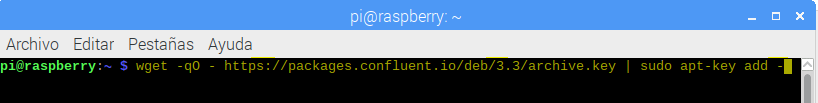 Instalación de la clave pública de Confluent
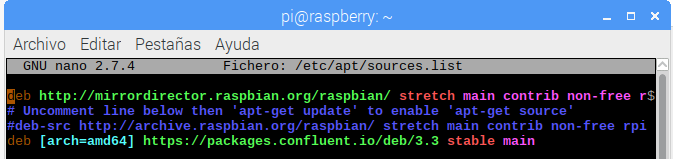 Agregar repositorio Confluent
26
Software
4. Apache Kafka
III. Configuración y Conexión
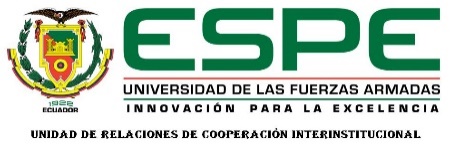 Configuración
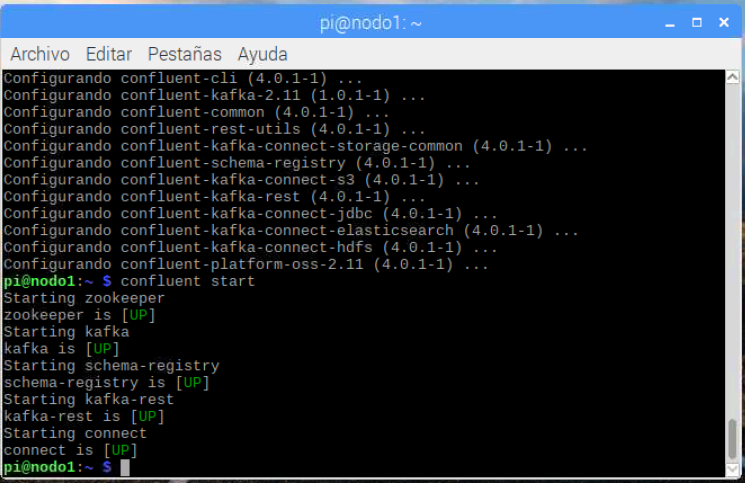 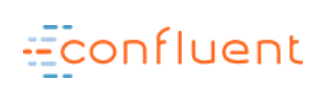 Fuente: (Confluent , 2018)
Inicializar servicios Confluent
27
Software
5. Kafka a MySQL
III. Configuración y Conexión
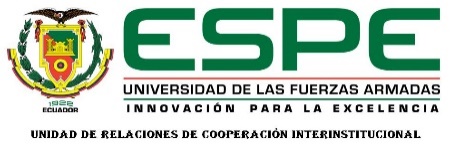 Conexión
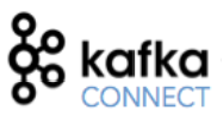 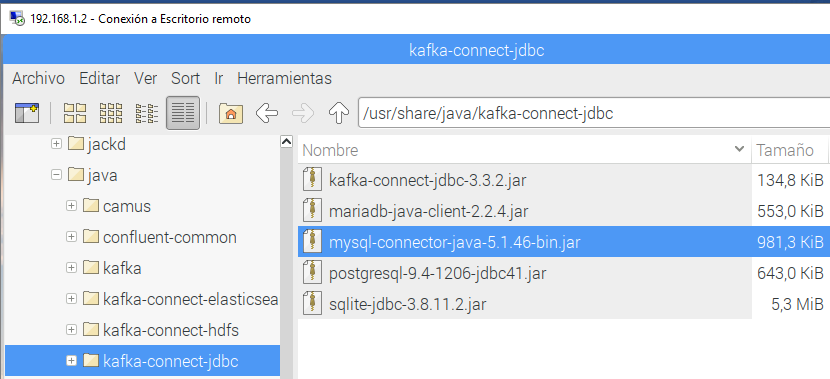 Fuente: (Apache Kafka , 2018)
Conector MySQL
28
Software
5. Kafka a MySQL
III. Configuración y Conexión
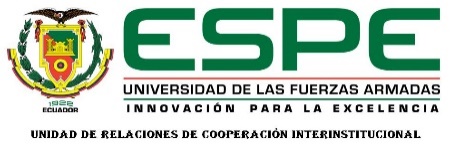 Configuración
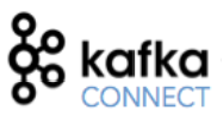 Fuente: (Apache Kafka , 2018)
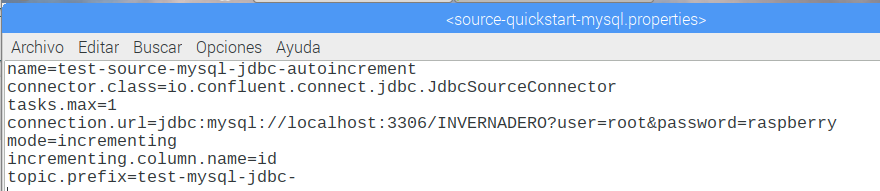 29
Software
6. Grafana
III. Configuración y Conexión
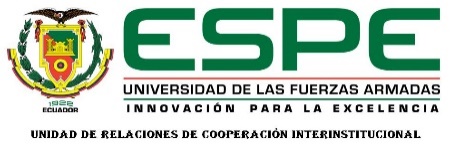 Configuración
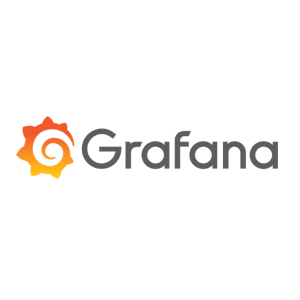 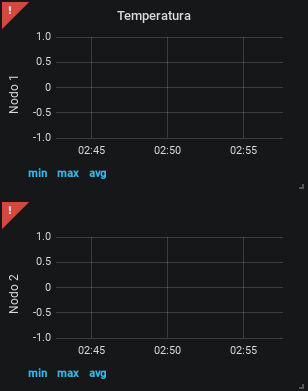 Fuente: (Grafana, 2018)
30
VI. Implantación y Pruebas
1. Lugar de Implantación
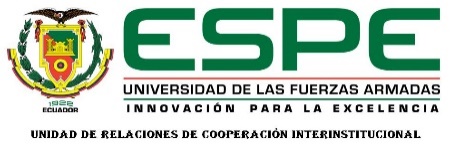 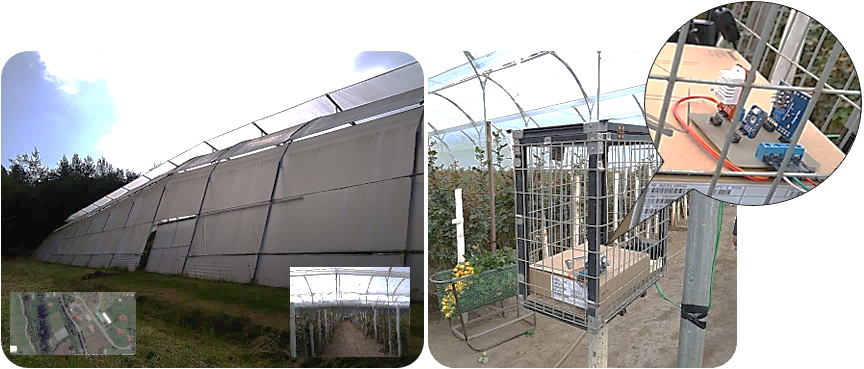 El lugar en donde el sistema embebido fue implantado en nuestro caso práctico es el invernadero de rosas de la ESPE -IASA I, ubicado en la hacienda “El Prado” ubicado en la provincia de Pichincha del cantón Rumiñahui y parroquia Sangolquí con los siguientes puntos cardinales: Latitud: -0.383333 y Longitud: -78.4167..
31
VI. Implantación y Pruebas
2. Prototipo del S.E
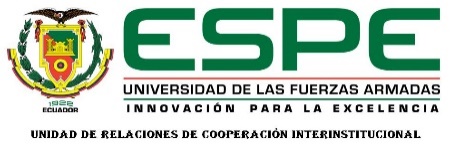 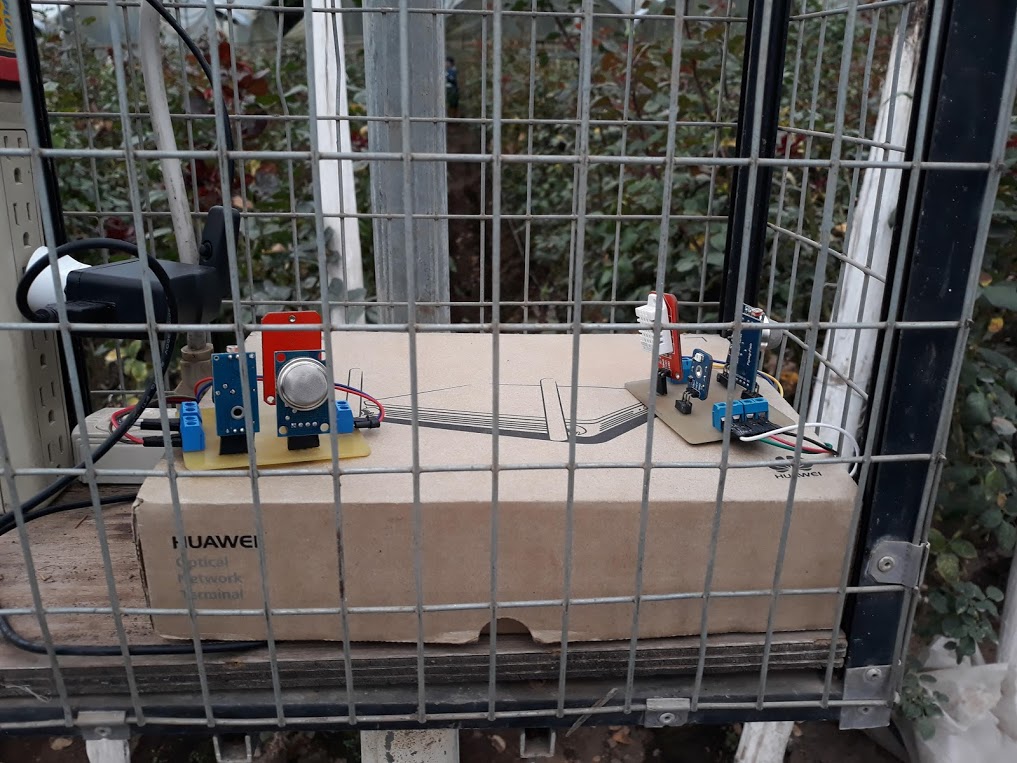 En el prototipo del dispositivo de monitoreo de actividad ambiental del sistema embebido se puede ver los componentes electrónicos o sensores ambientales que fueron implantadas.
32
VI. Implantación y Pruebas
3. Sensores Ambientales
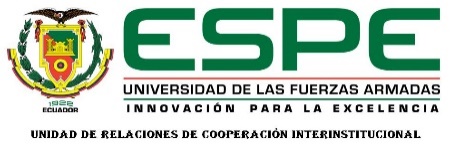 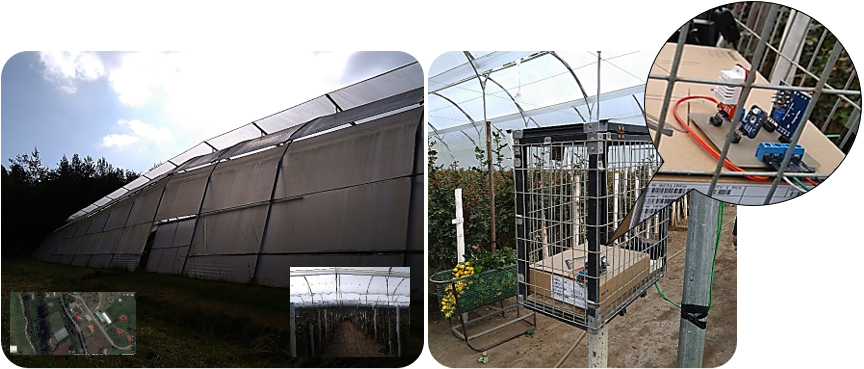 33
VI. Implantación y Pruebas
4. Pruebas de Captación de Datos
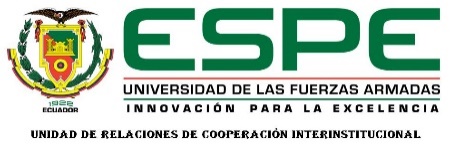 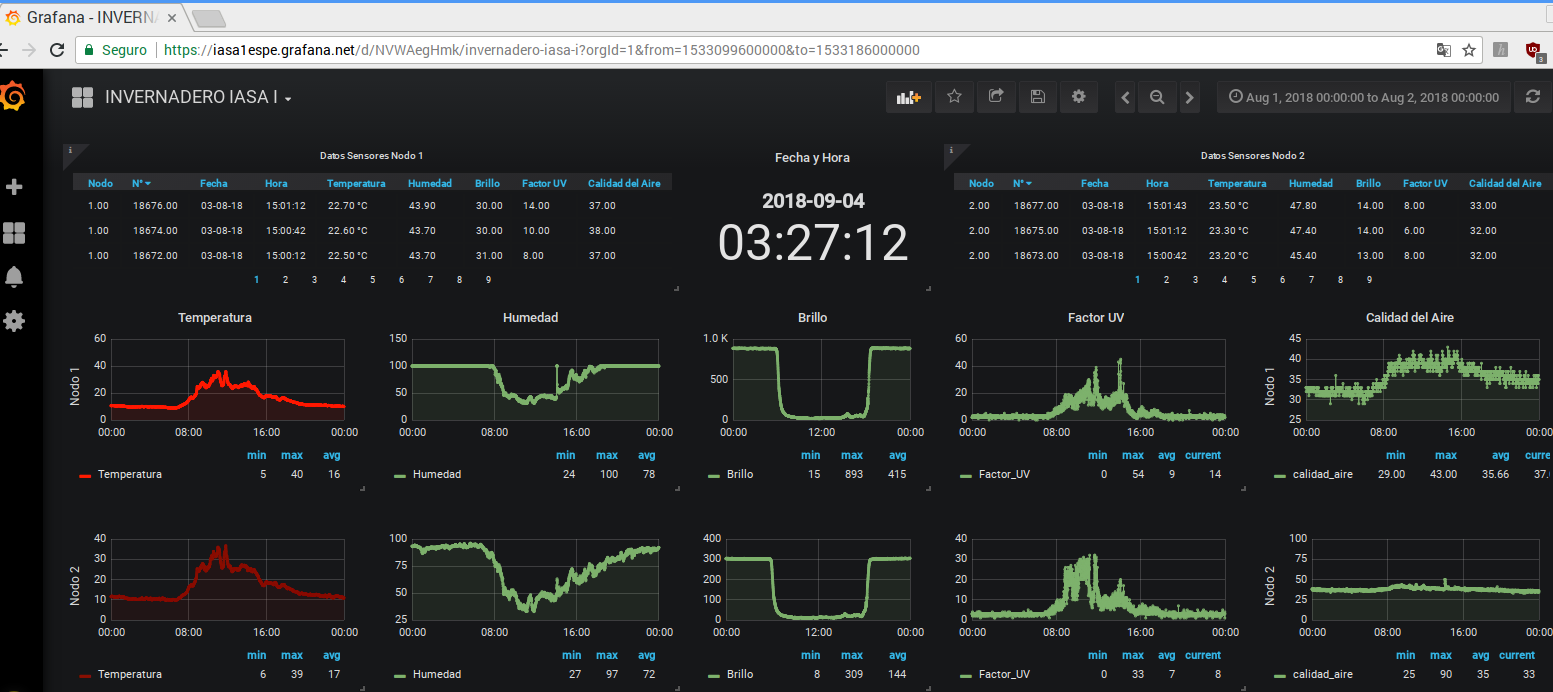 34
VI. Implantación y Pruebas
4. Pruebas de Captación de Datos
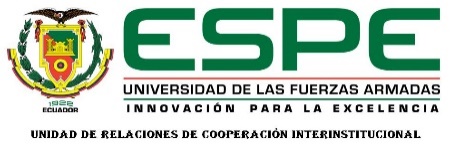 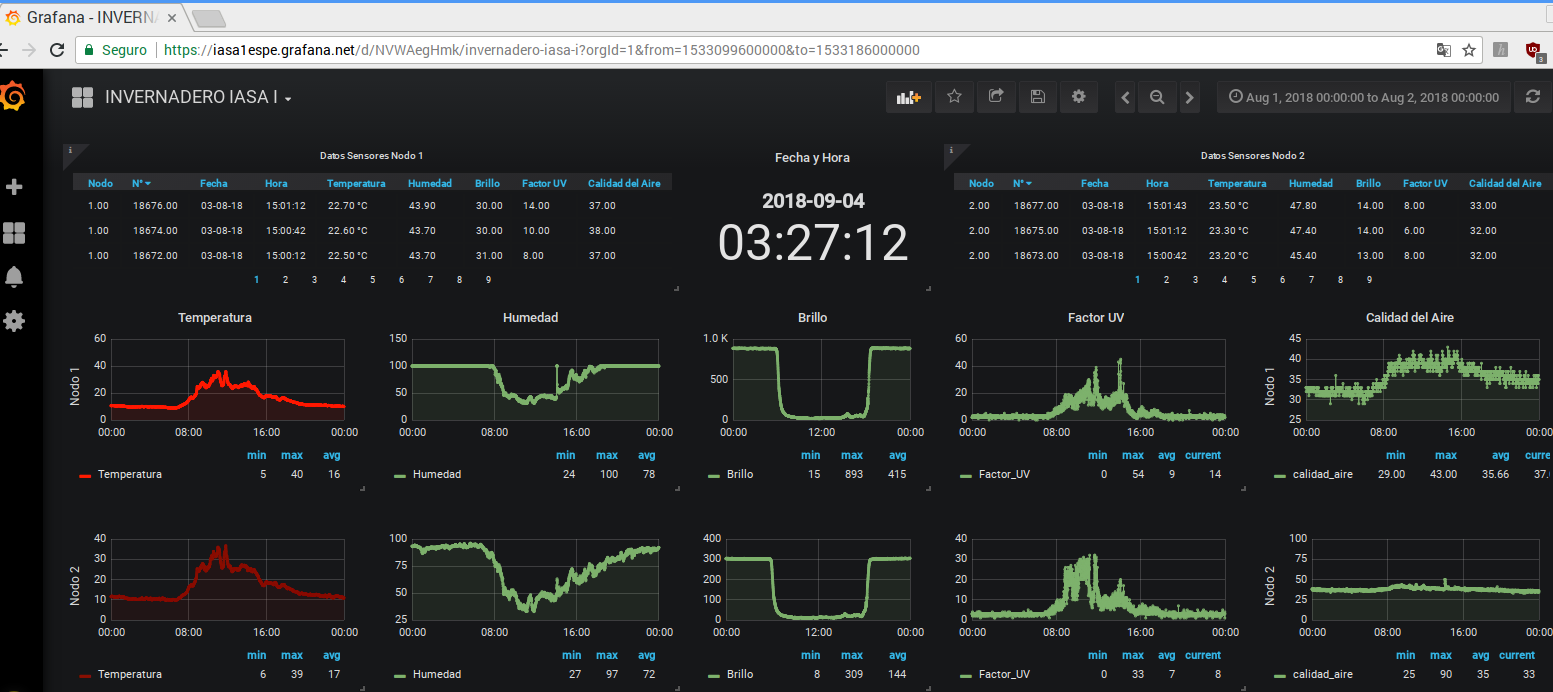 35
VI. Implantación y Pruebas
4. Pruebas de Captación de Datos
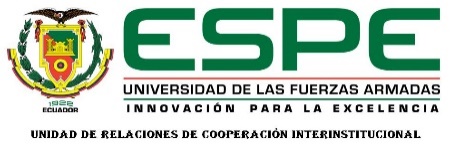 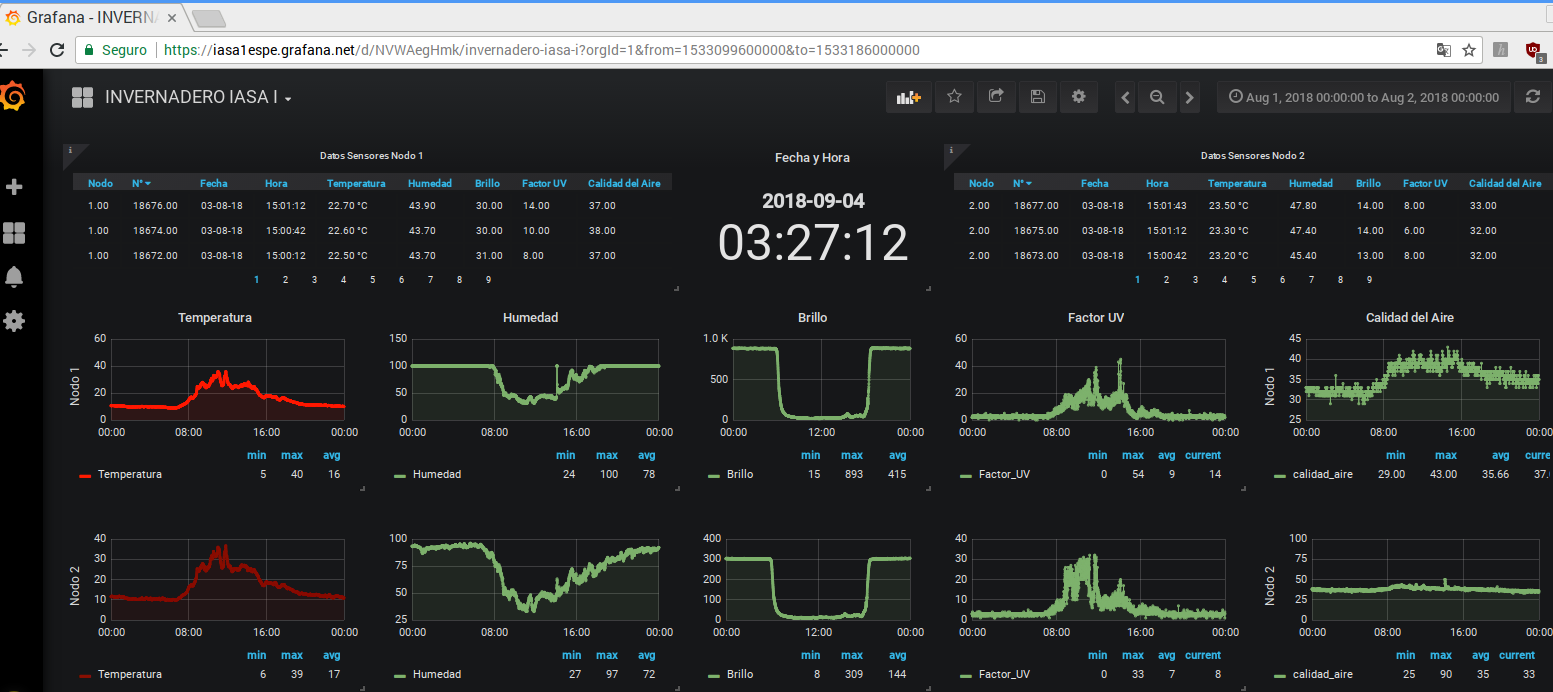 36
VI. Implantación y Pruebas
4. Pruebas de Captación de Datos
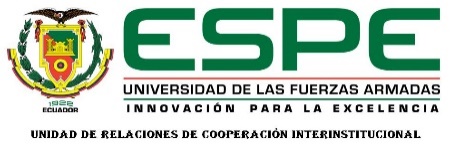 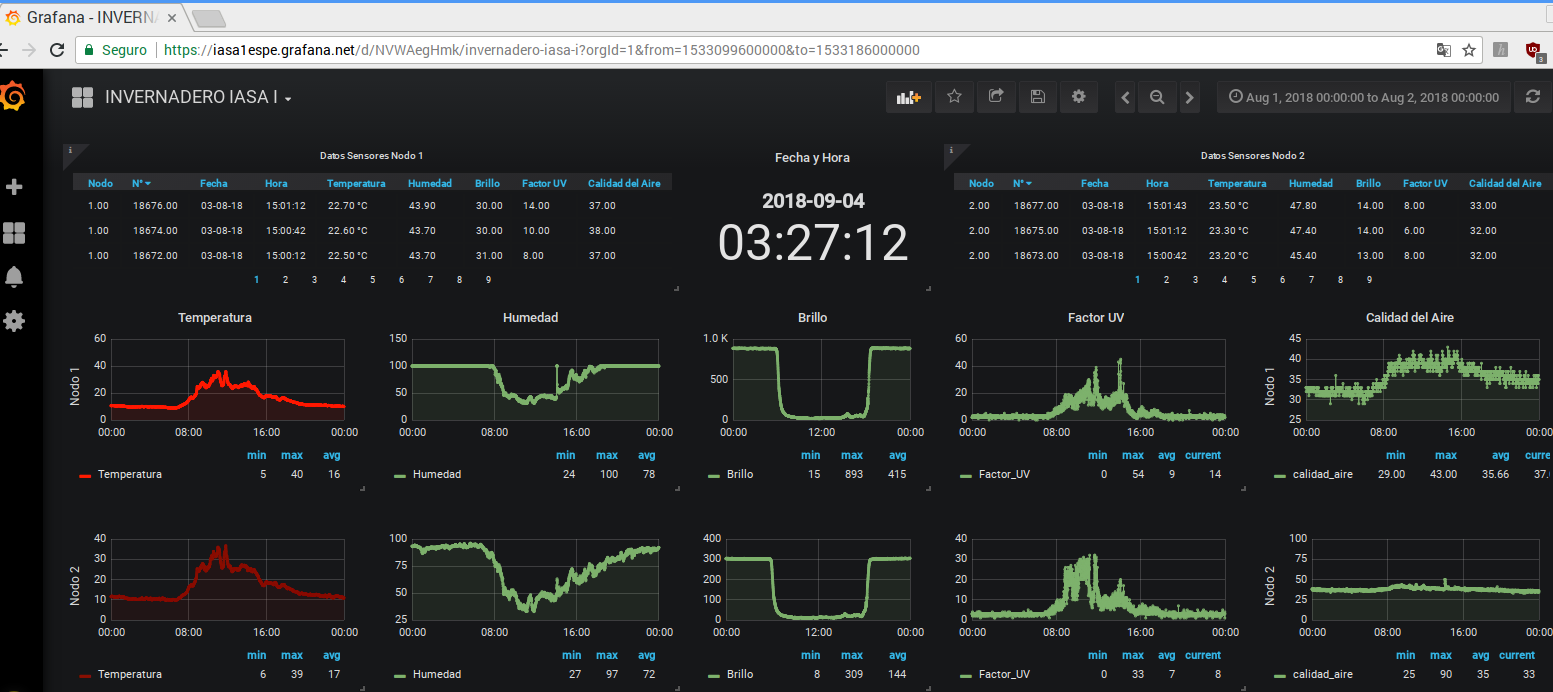 37
VI. Implantación y Pruebas
4. Pruebas de Captación de Datos
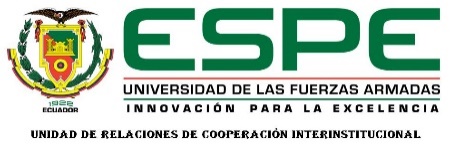 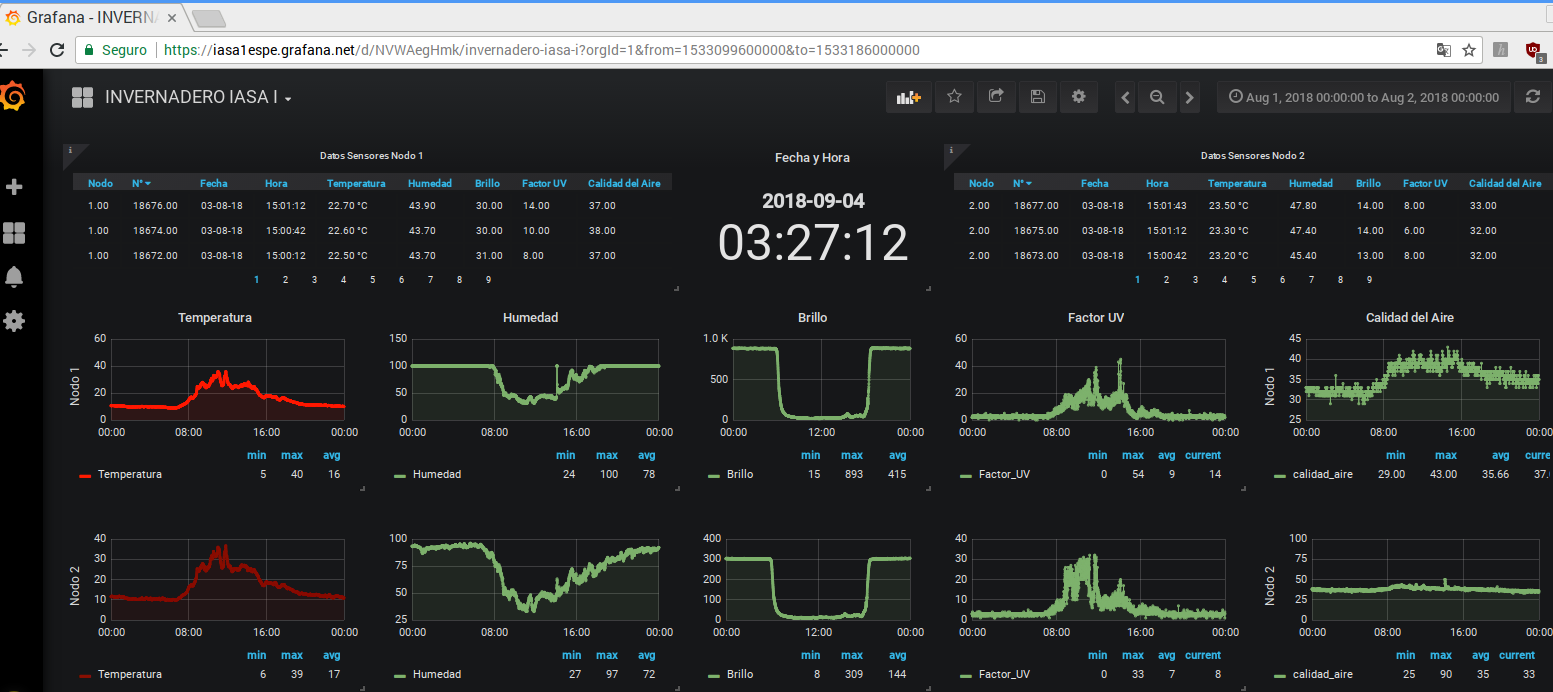 38
VI. Implantación y Pruebas
4. Pruebas de Captación de Datos
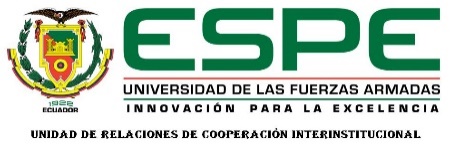 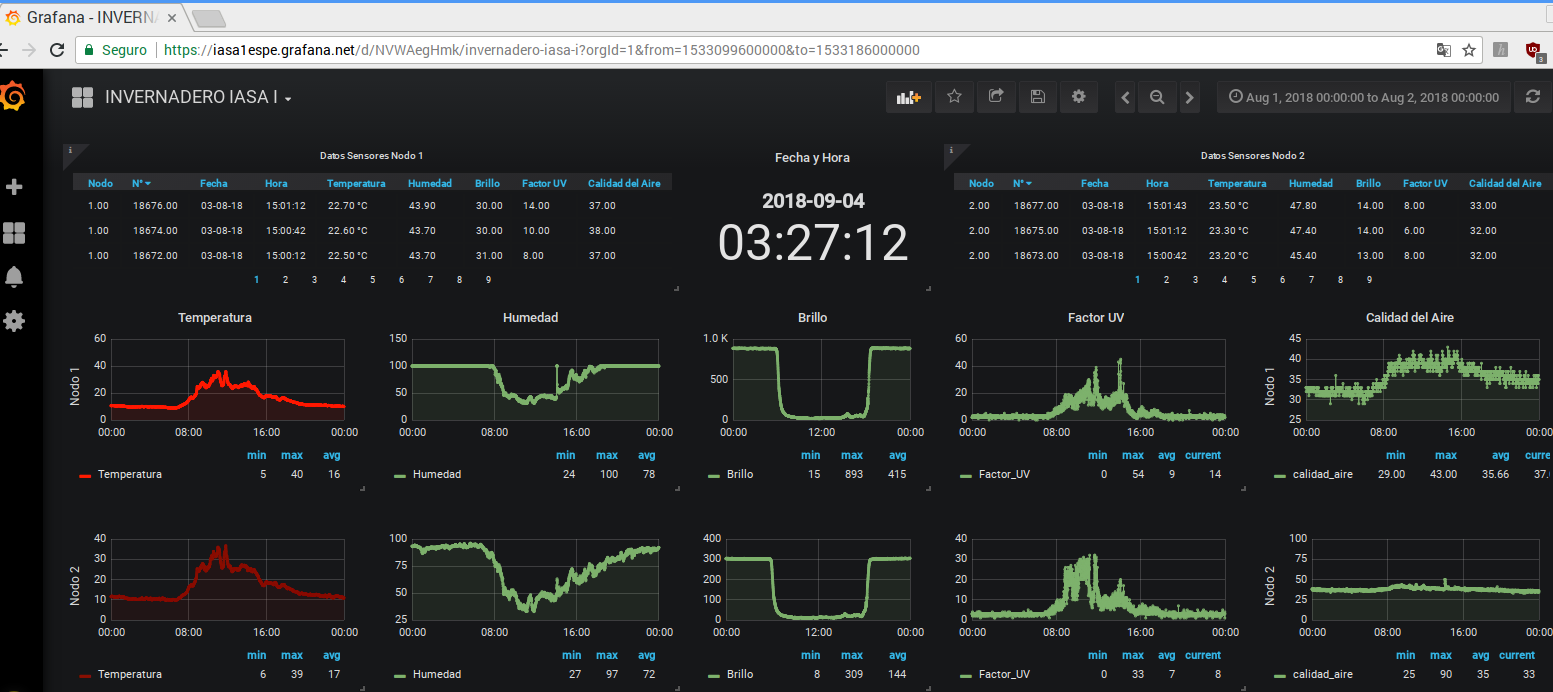 39
Conclusiones y Recomendaciones
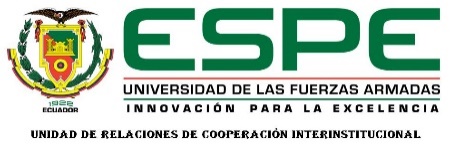 Con el rápido avance de la tecnología, los dispositivos automatizados están ganando popularidad en el campo de Internet de las cosas y los sistemas embebidos. La capacidad de estos dispositivos para conectarse y compartir recursos a través de Internet es cada vez más difundido. Aunque los dispositivos generan grandes volúmenes de datos, es necesario procesarlos de forma efectiva y extraer la información útil para su posterior procesamiento y almacenamiento.
 Siempre que hay cambios en el determinado tiempo de un sensor ambiental, el cambio es captado primero, después es almacenado y a través del uso de un sistema de mensajería llamado Apache Kafka. Utiliza el concepto de temas para publicar y suscribir mensajes. Además, las APIs de Java se utilizan para escribir aplicaciones para productores y consumidores que realizan la canalización de datos intermedia necesaria.
40
Conclusiones y Recomendaciones
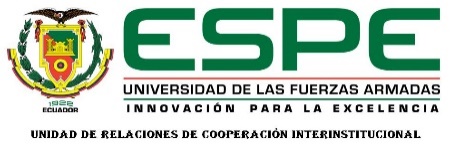 La metodología Ralph Kimball es recomendable y muy apropiada, por su ágil y su ciclo de vida de desarrollo, se puede alcanzar un producto entregable y funcional en base a los requisitos inicialmente levantados de forma correcta. 
La red de sensores inalámbricos (WSN) es un sistema que produce una gran cantidad de datos. Por eso, se necesita el sistema que sea capaz de manejar la gran cantidad de datos. Para superar esto, esta investigación integra el sistema WSN estándar con un gran marco de datos con un enfoque de streaming de datos. En la implementación, el sistema utilizó nodos sensores de fabricación propia que recopilan datos de calidad de aire junto con otros datos ambientales: temperatura del aire, humedad del aire, brillo y factor UV. Usando la base de datos MariaDB y trasmisión través de Apache Kafka, este sistema es capaz de transmitir una gran cantidad de información, de datos en tiempo casi real. En general, el sistema propuesto ofrece un buen rendimiento y un rendimiento fiable.
41
Conclusiones y Recomendaciones
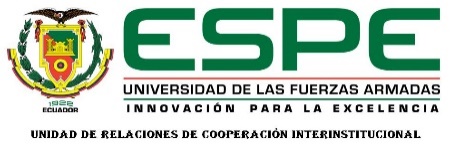 Se recomienda la implantación de más sistemas embebidos en varios puntos del invernadero permitiría que se pueda monitorear los estados ambientales siendo más efectivos al tener resultados o métricas ambientales que permitirían tomar decisiones y así beneficiar a la producción en este caso de rosas.
Para el desarrollo de proyectos se recomienda tener una buena conexión a internet y también que la fuente de energía sea estable con el fin de que el sistema embebido funcione correctamente y así prevenir fallos con el sistema.
Se recomienda establecer bien los tiempos de toma de datos ya que no es primordial que se tome constantemente, y establecer los tiempos óptimos para la recolección de estos.
42
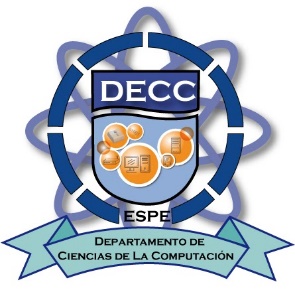 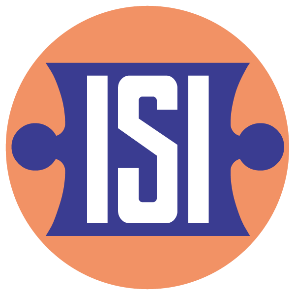 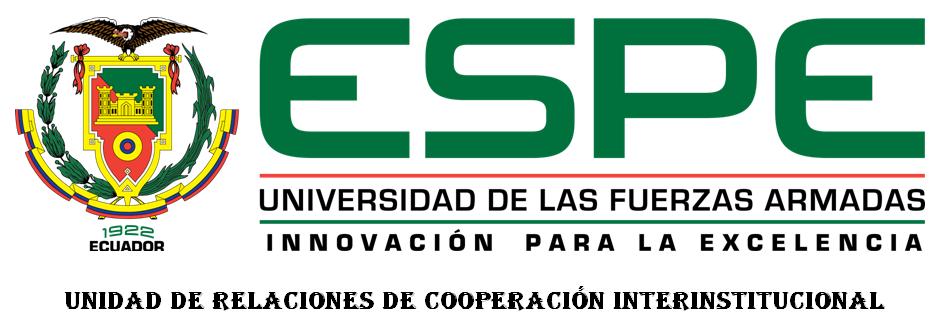 SEGUIMIENTO DE DATOS EN TIEMPO REAL CON APACHE KAFKA EN RASPBERRY PI; CASO PRÁCTICO: MONITOREO AMBIENTAL DE LA ACTIVIDAD DEL INVERNADERO ESPE-IASA I
REALIZADO POR:
Cristian J. Barba
GRACIAS
POR SU
ATENCIÓN
43